TABE  ELA-EPAXENUnit-4  Vocabulary and Word UseLesson-26Literal and Non-Literal
Some graphics may not have copied well during the Scan Process
1
ELA-E-26 Literal and Non-literal
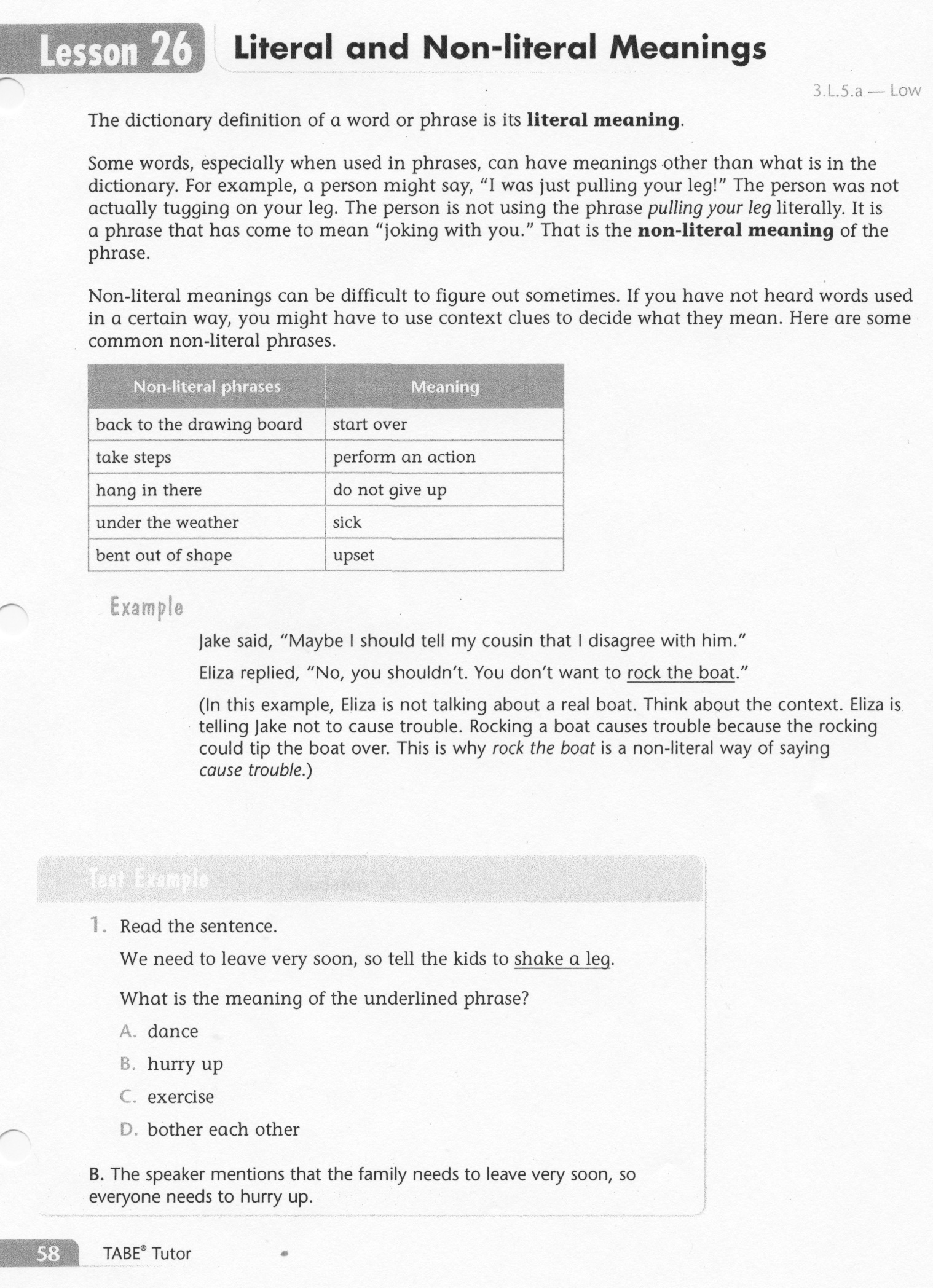 2
ELA-E-26 Literal and Non-literal
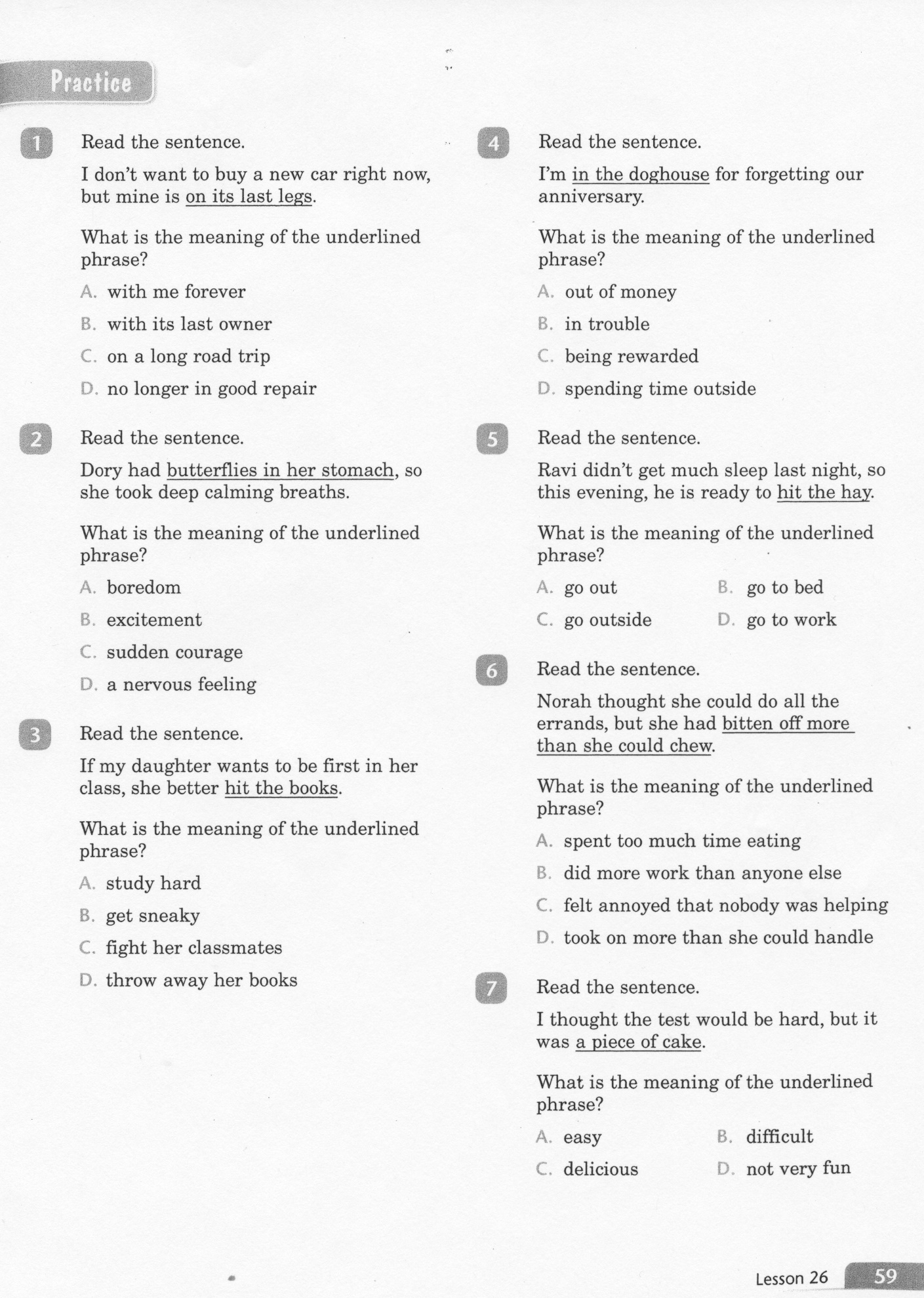 3
ELA-E-26 Literal and Non-literal
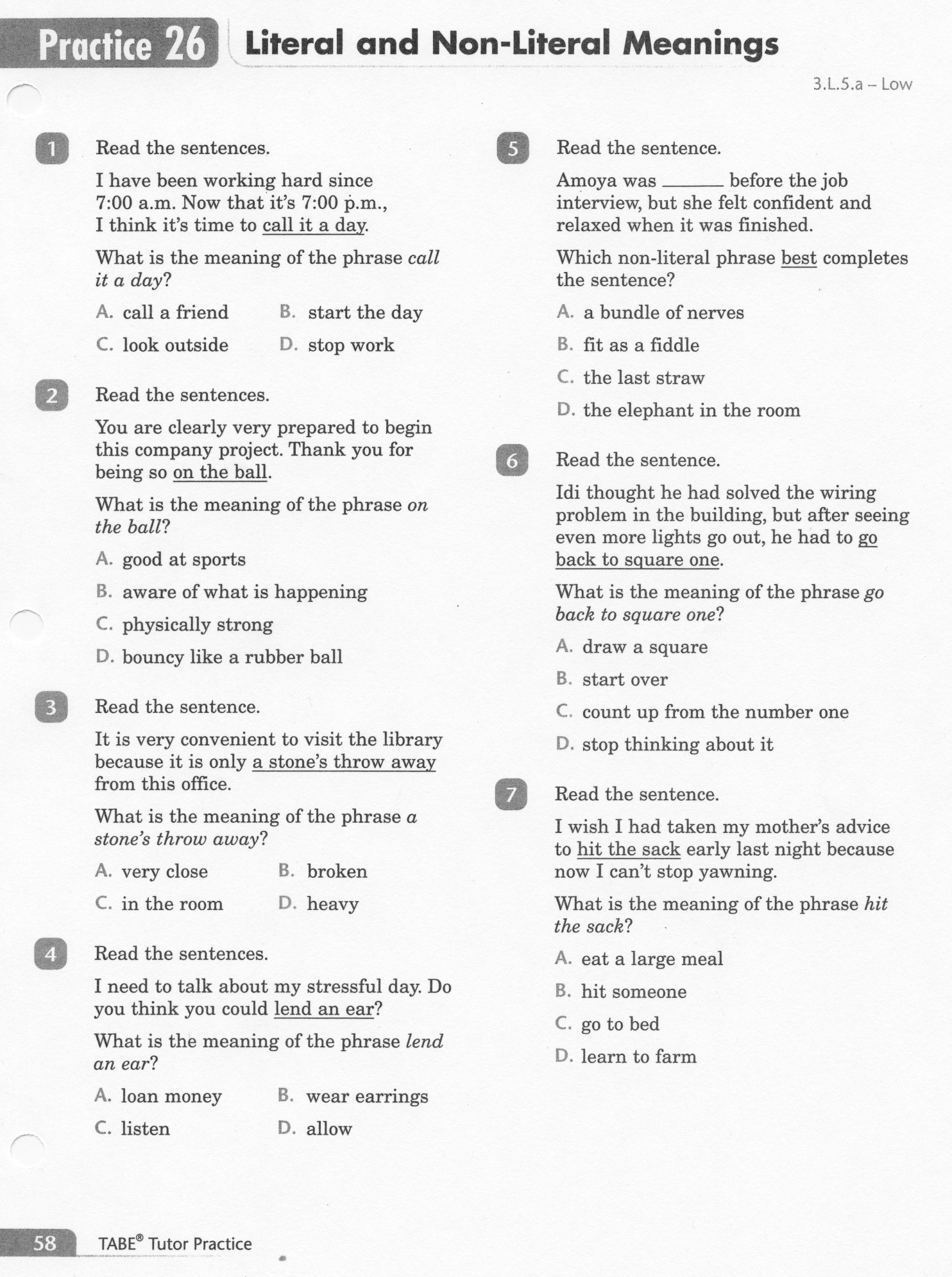 4
ELA-E-26 Literal and Non-literal
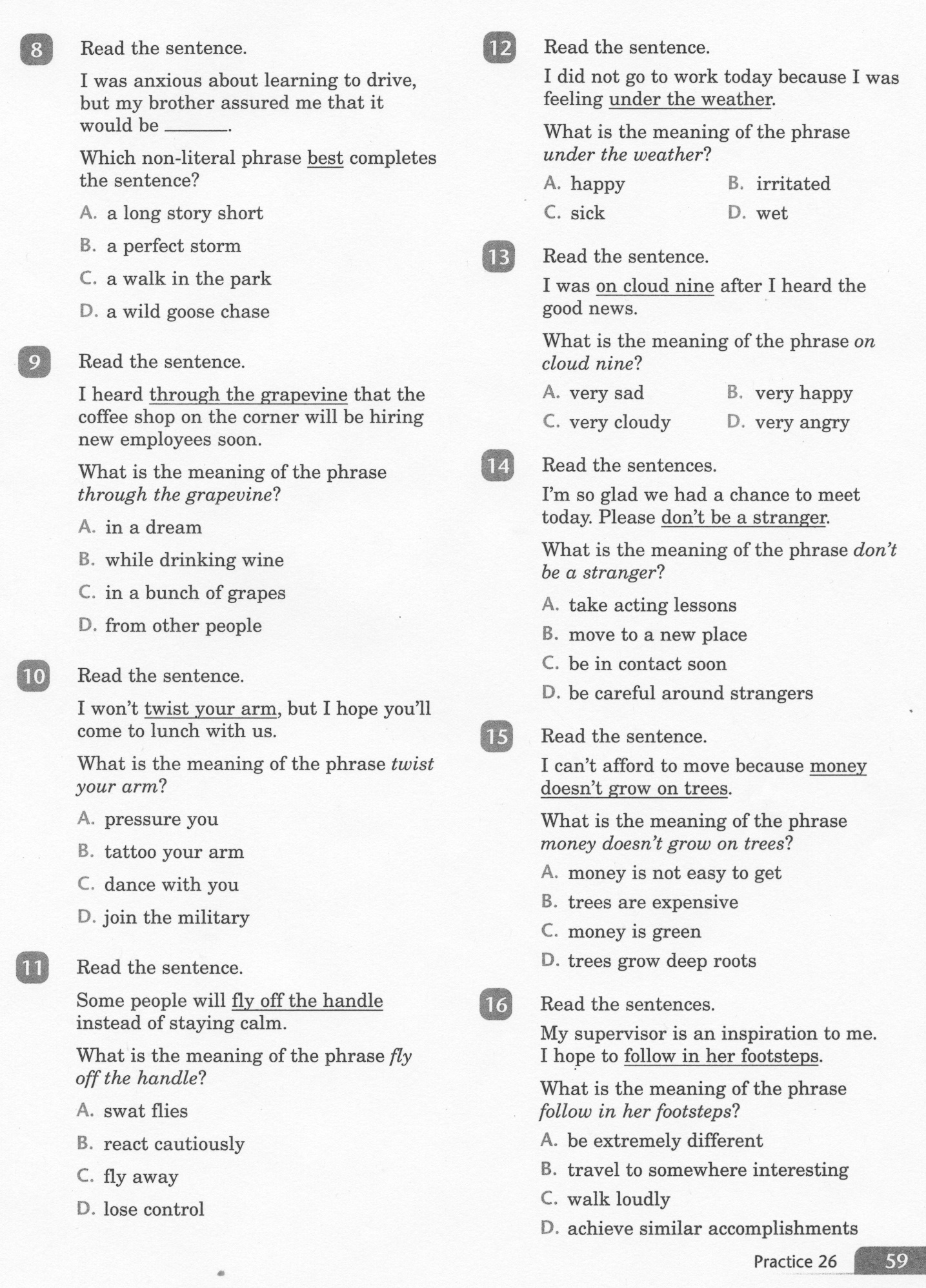 5
ELA-E-26 Literal and Non-literal
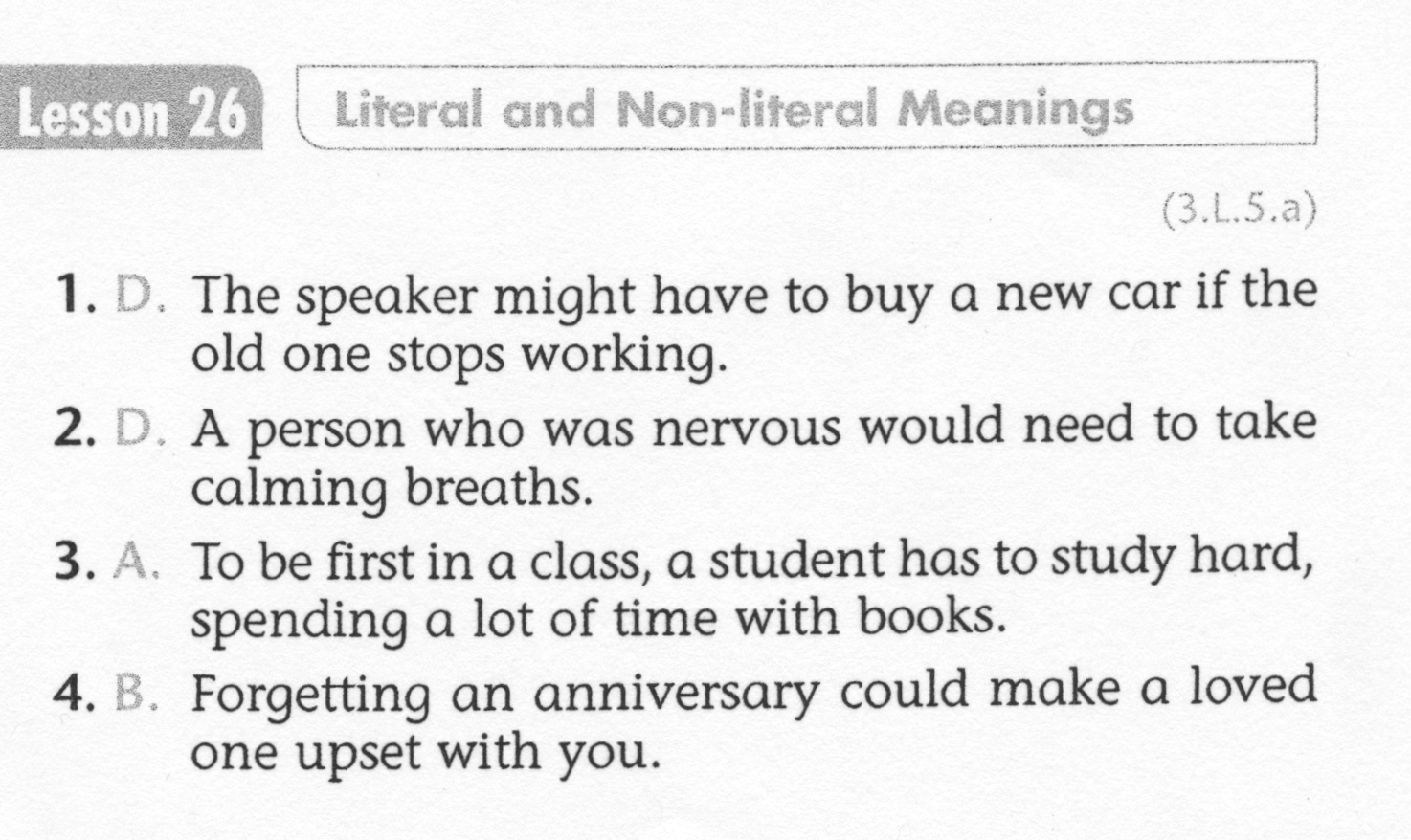 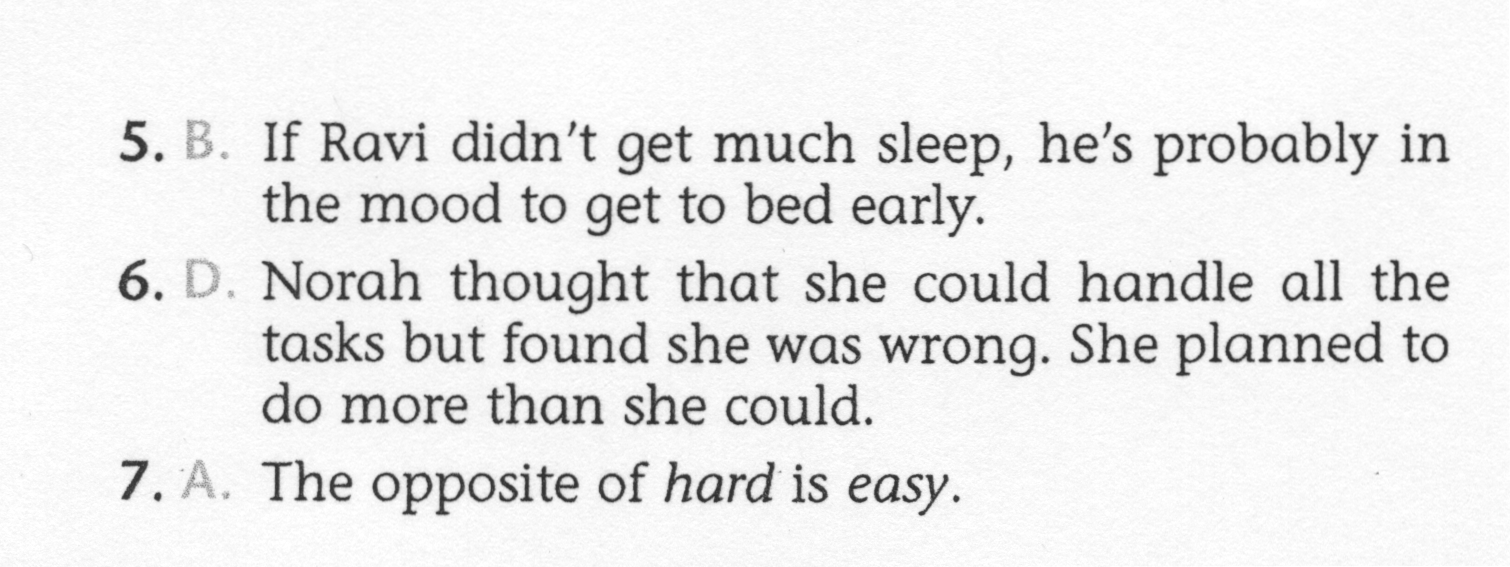 6
ELA-E-26 Literal and Non-literal
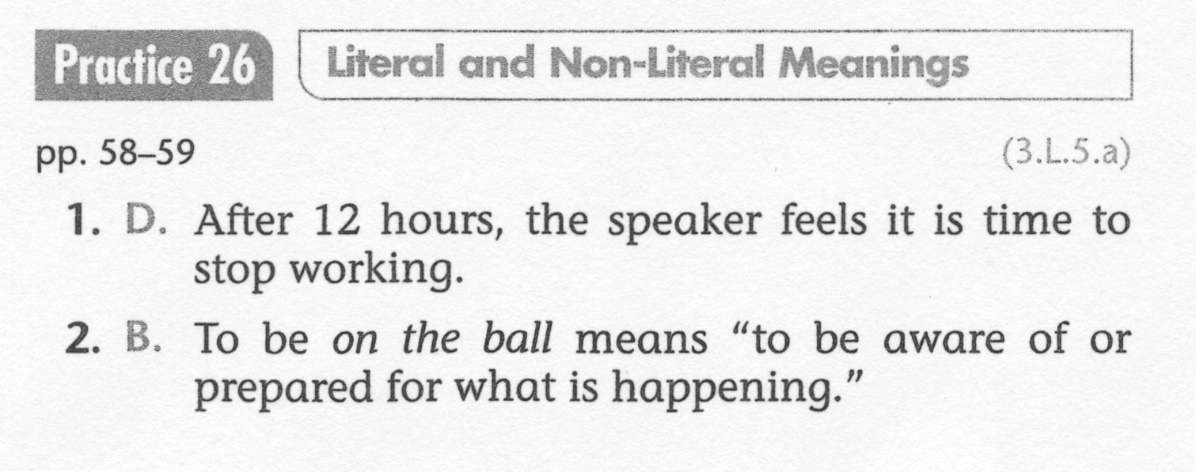 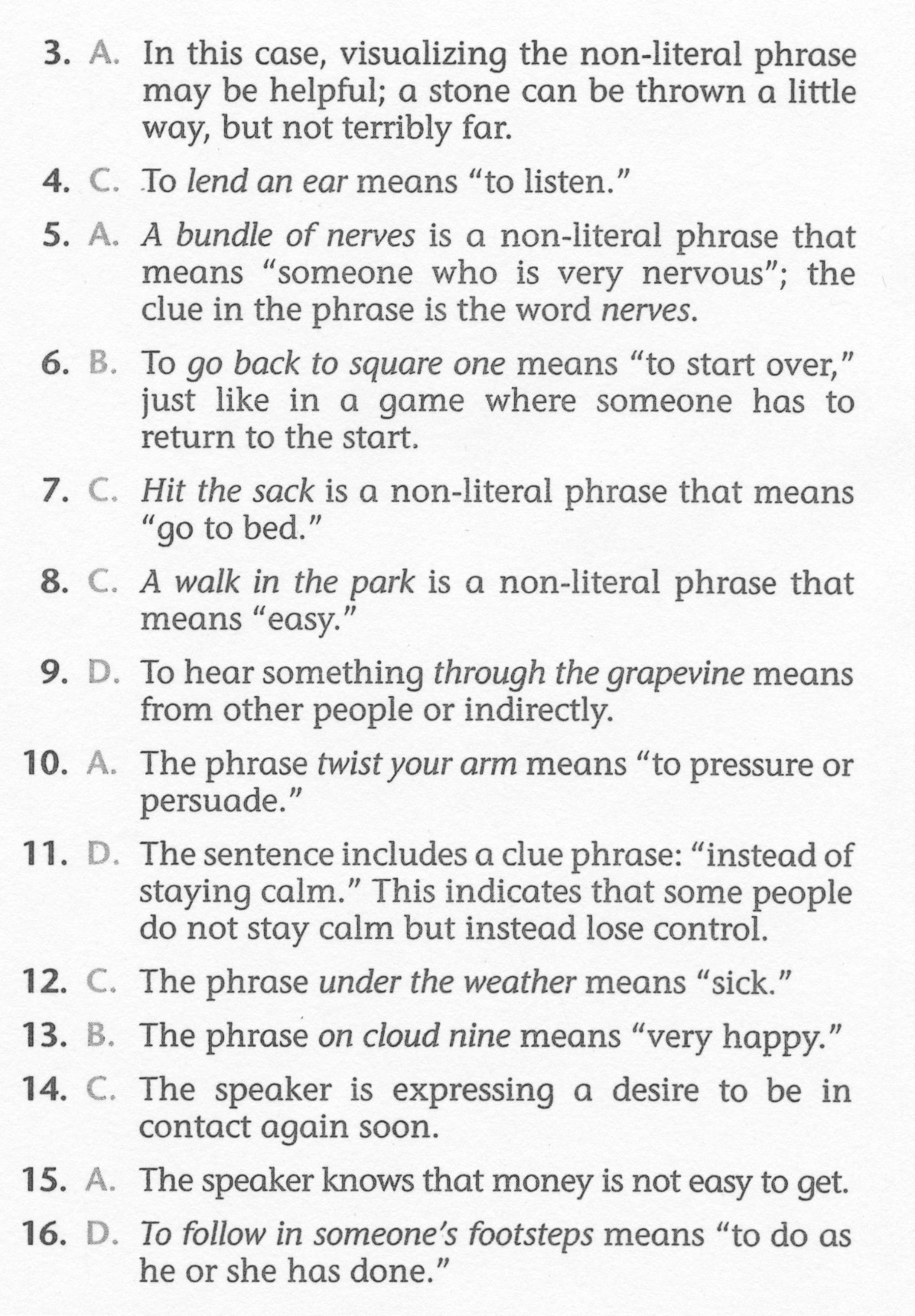 7